Kiinteän pääoman bruttomuodostus Turunmaan seutukunnassa 2000–2021
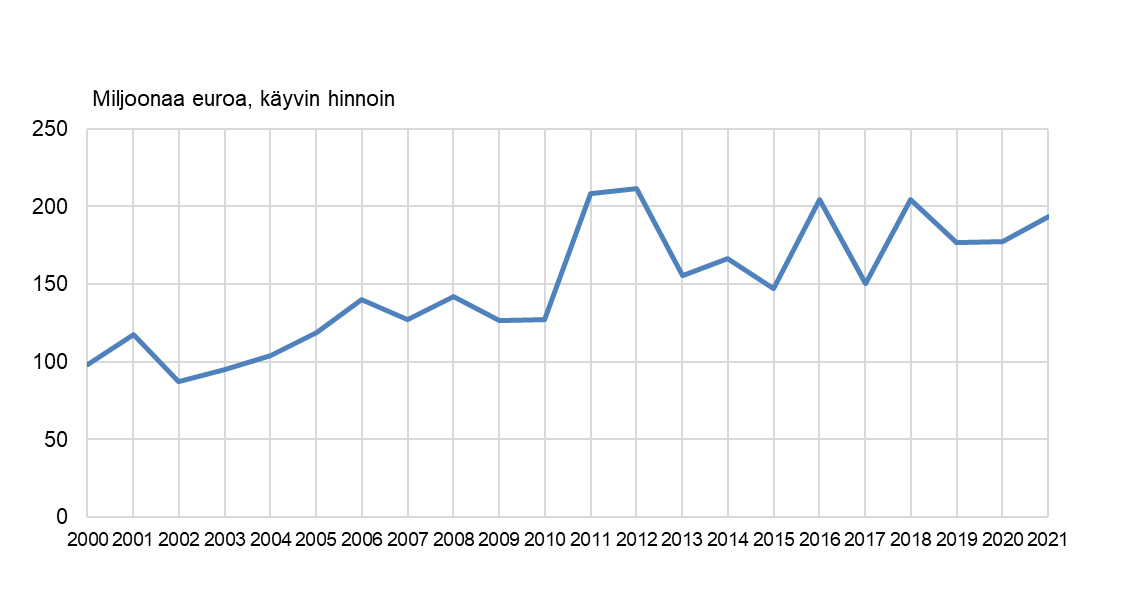 Kiinteän pääoman bruttomuodostus menona
Vuoden 2023 aluerajat                                    Lähde: Tilastokeskus
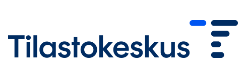